Discerniendo el propósito de Dios en la trampa de fuego de la ofensa
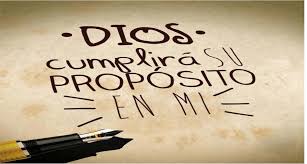 Introducción
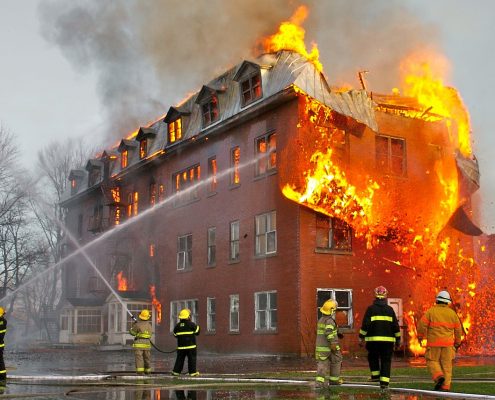 En esta lección queremos analizar el propósito de Dios en la trampa de fuego de la ofensa
Así como el enemigo tiene un propósito de evitar o prevenir que camines con Cristo
Dios tiene objetivos, recuerden que Dios siempre esta trabajando y proveyendo oportunidades para los que están en conflicto
La trampa de fuego
Introducción
En ocasiones me pongo una corbata que no combinaba con el traje y que molesta a la vista y al llegar mi esposa decía: “necesitas cambiarte la corbata”, me protegía de ser avergonzado y me cambiaba, algunas veces me hacia el comentario pero había días que iba tarde o estaba enojado que algunas veces el mismo comentario me sentía ofendido, y esa es la dinámica de la ofensa, puede empezar en cualquier momento, pues aunque era una pequeña ofensa pero empezaba así y me iba así y decía ya estoy grandecito y me visto como quiera y me sentía ofendido y a veces ignoraba.
Introducción
la trampa de la ofensa es engañoso de ese modo, el tiempo pasa y la olvido como si nunca paso y el fuego destructivo termina, pero viene otro comentario y reconozco que estoy en esa trampa y digo cosas duras a mi esposa
Salta la pregunta: ¿Que hace Dios en esos momentos cuando estoy en la trampa de fuego de la ofensa?
Veamos 4 propositos que Dios esta haciendo en la trampa de la ofensa
I) El primer Proposito de Dios es Estar ahí para liberarnos de la trampa de la ofensa
Dios no espera que nosotros hagamos el trabajo. el es el libertador y nos ensena que debemos cortar de nosotros para salir de la trampa de la ofensa
 su primer propósito es liberarnos, entonces: ¿Que provee para nosotros ser libres de la trampa de la ofensa?
A) Que observemos los hechos, no ver la trampa en primer lugar. 
“El buen juicio hace al hombre paciente;    su gloria es pasar por alto la ofensa.” Proverbios 19:11
En ocasiones las ofensas pequeñas las magnificamos y debemos ver que es mas serio, si se me hace un comentario, debo ponerla delante de Dios y si vuelvo a ver a ese que me ofendió y estoy molesto es algo que debo arreglar, Dios esta haciendo algo y quiere que busque la reconciliación y debo salir de esa trampa
Reconocemos que necesitamos ser liberados de esa trampa y viene lo segundo por hacer…
B) Rechazar el Debate
» Desde entonces comenzó Jesús a advertir a sus discípulos que tenía que ir a Jerusalén y sufrir muchas cosas a manos de los ancianos, de los jefes de los sacerdotes y de los maestros de la ley, y que era necesario que lo mataran y que al tercer día resucitara. Pedro lo llevó aparte y comenzó a reprenderlo: ¡De ninguna manera, Señor! ¡Esto no te sucederá jamás!  Jesús se volvió y le dijo a Pedro: ¡Aléjate de mí, Satanás! Quieres hacerme tropezar; no piensas en las cosas de Dios, sino en las de los hombres.” Mateo 16:21-23
Lo que vio Cristo que cualquier cosa que se interpusiera en cumplir la voluntad de su padre lo consideraba una ofensa y revoco esa ofensa potencial y le dijo apártate de mi satanás, no entro en esa ofensa y nos anima a hacer lo mismo que cuando veamos la ofensa potencial y rechazarla, es mas que solo ver la ofensa sino ver lo que es y rechazarla.
C) La tercera manera de cortar la ofensa es cortan la raíz de la ofensa
Cristo dijo: “Si tu mano o tu pie te hace pecar, córtatelo y arrójalo. Más te vale entrar en la vida manco o cojo que ser arrojado al fuego eterno con tus dos manos y tus dos pies. 9 Y, si tu ojo te hace pecar, sácatelo y arrójalo. Más te vale entrar tuerto en la vida que con dos ojos ser arrojado al fuego del infierno.” Mateo 18:8-9
¿Que significa cortar ojo, mano o pies? Los deseos del corazón son expuestos cuando la carnada es mordida, es un deseo del cual Dios esta queriendo quitar, talvez sea lo que hacemos con nuestras manos, lugares a donde vamos con nuestros pies, algo que vemos con nuestros ojos, los que Dios nos revela es que le busquemos en el fuego de paz y nos pide que tratemos de ser mejores personas, parar lo malo y seguirle
C) La tercera manera de cortar la ofensa es cortan la raíz de la ofensa
En Otras ocasiones mordemos el anzuelo y caemos en la trampa de la ofensa y nos sentimos agusto ya que es la carne y nos justificamos y pensamos que estamos bien, que debemos hacer menos al otro y cuando eso pasa, Cristo nos rescatara y lo llamo rescatarnos del fuego y cristo se hace un liberador, ya no estamos haciéndonos disponibles porque ya nos gano la carne y tomamos la ofensa y controla nuestro corazón y si no nos libera estaremos ahí,
II) El segundo propósito de Dios cuando estamos en la trampa de la ofensa es TRANSFORMARNOS
La trampa de la ofensa expone nuestros deseos ocultos, cuando estamos ofendidos revela algo de nuestros deseos, pensamos que tenemos el derecho a sentirnos ofendidos, pero Dios nos muestra que no debemos sentir ese derecho sino debemos traerlo a el y preguntarle si nos cambia ya que es una señal de su amor para nosotros…
» Con respecto a la vida que antes llevaban, se les enseñó que debían quitarse el ropaje de la vieja naturaleza, la cual está corrompida por los deseos engañosos; 23 ser renovados en la actitud de su mente; 24 y ponerse el ropaje de la nueva naturaleza, creada a imagen de Dios, en verdadera justicia y santidad..” Efesios 4:22-24
II) El segundo propósito de Dios cuando estamos en la trampa de la ofensa es TRANSFORMARNOS
La mayoría de las veces en el conflicto lo que es expuesto en nuestros deseos es exactamente lo que Dios quiere cambiar en nosotros
Como líder cristiano vas a estar envuelto en conflicto con otros y debemos ayudarles en traer paz a la relación y observar la dinámica de la trampa de la ofensa como la oportunidad que da Dios para darte dirección de como ayudar y dar libertad de ese mal deseo y restaurar la relación y transformar sus vidas y quitar lo que no se parece a Cristo de nosotros, el esta diciendo dámelo a mi.
No escondamos lo malo que sale en la ofensa, traigámoslo a Cristo
Una vez que hemos sido expuestos en la trampa de la ofensa y los deseos salieron a flote no debemos esconderlos debemos dejárselos a Dios para que nos transforme y que nos haga como Cristo
“i afirmamos que no tenemos pecado, nos engañamos a nosotros mismos y no tenemos la verdad. 9 Si confesamos nuestros pecados, Dios, que es fiel y justo, nos los perdonará y nos limpiará de toda maldad.” 1 Juan 1:8-9
Dios no entra en shock cuando ve quien somos realmente, el sabe eso de nosotros y de que estamos hechos y si te encuentras en esa situación tan comprometedora que es el conflicto ve al fuego de paz y recibe su misericordia que es dada gratis y preséntate y regresa al fuego destructor y cumple su voluntad y redime lo que se había perdido
III) El Tercer Proposito de Dios cuando estamos en la trampa de la ofensa es LA RECONCILIACION
Cuando hablamos de la reconciliación inmediatamente queremos ir con la persona que tenemos el conflicto y  trabajar en la reconciliación, pero debemos ir primero con nuestra relación con nuestro padre celestial antes que cualquier otra persona pues es la relación mas importante que restaurar.
“¿Por qué te fijas en la astilla que tiene tu hermano en el ojo, y no le das importancia a la viga que está en el tuyo? 4 ¿Cómo puedes decirle a tu hermano: “Déjame sacarte la astilla del ojo”, cuando ahí tienes una viga en el tuyo? 5 ¡Hipócrita!, saca primero la viga de tu propio ojo, y entonces verás con claridad para sacar la astilla del ojo de tu hermano.” Mateo 7:3-5
Por lo regular pensamos remover lo del otro en vez de lo nuestro el reto es pensar en nuestras justificaciones y removamos todo de porque merecemos lo que queremos y ponerlo al lado y ver solo a Cristo y restaurar la relación con el y así actuar en el conflicto correctamente con los que estamos en conflicto
Cristo quiere que actuemos como el en el conflicto
Cristo busca a esa oveja perdida que esta atrapada en la trampa de la ofensa por su amor por ella, no por si esta bien o esta mal, en un conflicto justificamos nuestros deseos al pensar que estamos bien pero debemos amarlos estén bien o mal y nuestra respuesta es responder con gracia y perdón que nos da Cristo y dárselos a ellos con los que estamos en conflicto y la reconciliación es no porque lo merezca o nosotros lo merecemos sino porque Cristo lo pide de nosotros, el nos compro y nos da su amor y su vida y quiere que compartamos esa vida y los tratemos a otros como el nos trata…
“ El que afirma que está en la luz, pero odia a su hermano, todavía está en la oscuridad. 10 El que ama a su hermano permanece en la luz, y no hay nada en su vida que lo haga tropezar.” 1 Juan 2:9-10
Los Propósitos de Dios cuando estamos en la trampa de la ofensa son…
1) Deliberarnos de la trampa
2) Transformarnos
3) Reconciliarnos 
4) Destruir el trabajo del diablo
IV) El Cuarto propósito de Dios cuando estamos en la trampa de la ofensa es Destruir el trabajo del Diablo
“El que practica el pecado es del diablo, porque el diablo ha estado pecando desde el principio. El Hijo de Dios fue enviado precisamente para destruir las obras del diablo.” 1 Juan 3:8
Destruir es liberarnos, quitar el peso, la mayoría del tiempo en conflictos lo que se muestra es miedo, orgullo, amor al dinero, y al revelarlo Dios alguna carga es para liberarnos de eso, el enemigo quiere que los juzguemos y criticarlos y no reconocemos que el debe o quiere destruir lo malo en el y quiere usarte como embajador y que lo ministres y eso puedo hacerse si te concentras no en ti si no en Dios que cambia tus prioridades y ayudas al otro
Destruye el trabajo del diablo
“Las armas con que luchamos no son del mundo, sino que tienen el poder divino para derribar fortalezas. 5 Destruimos argumentos y toda altivez que se levanta contra el conocimiento de Dios, y llevamos cautivo todo pensamiento para que se someta a Cristo. 6 Y estamos dispuestos a castigar cualquier acto de desobediencia una vez que yo pueda contar con la completa obediencia de ustedes.” 2 Corintios 10:4-6
 todos caemos en la rampa del ofensa y ofendemos a otros
Nota Final:
Las oportunidades que se ofrecen en este curso no intentan mantenerte sin ofender o caer en la trampa de la ofensa, pasara, pero cuando pasen debemos tomar la desobediencia a Dios deja que te libere te transforme y te reconcilies con quien tienes el conflicto y confiesa tu pecado si mentiste confiesa la mentira y pide perdón, son las oportunidades que da 
Dios siempre trabaja en medio de la trampa de la ofensa para liberarte, transformarte reconciliarte y destruir el trabajo del diablo.